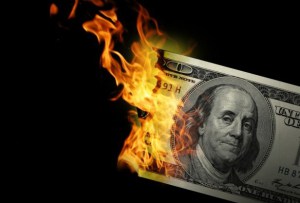 CS1951 L
Blockchains & Cryptocurrencies
Spring 2025
Lecture 22
DeFi
Maurice Herlihy
Brown University
Decentralized Finance (DeFi)
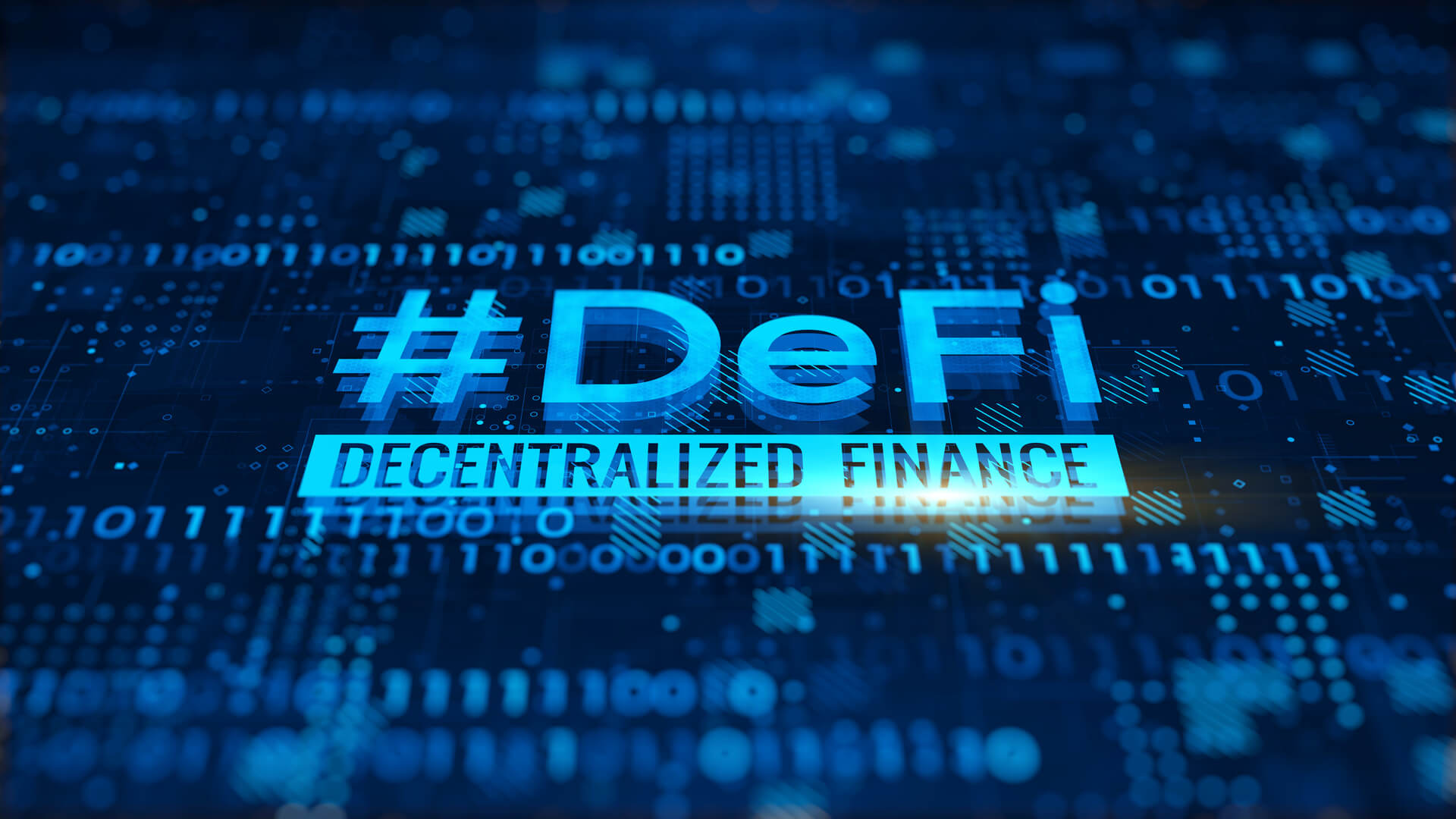 Higher-Level Financial Protocols
Built on Blockchain
Smart Contracts
“programmable money”
2
Decentralized Finance (DeFi)
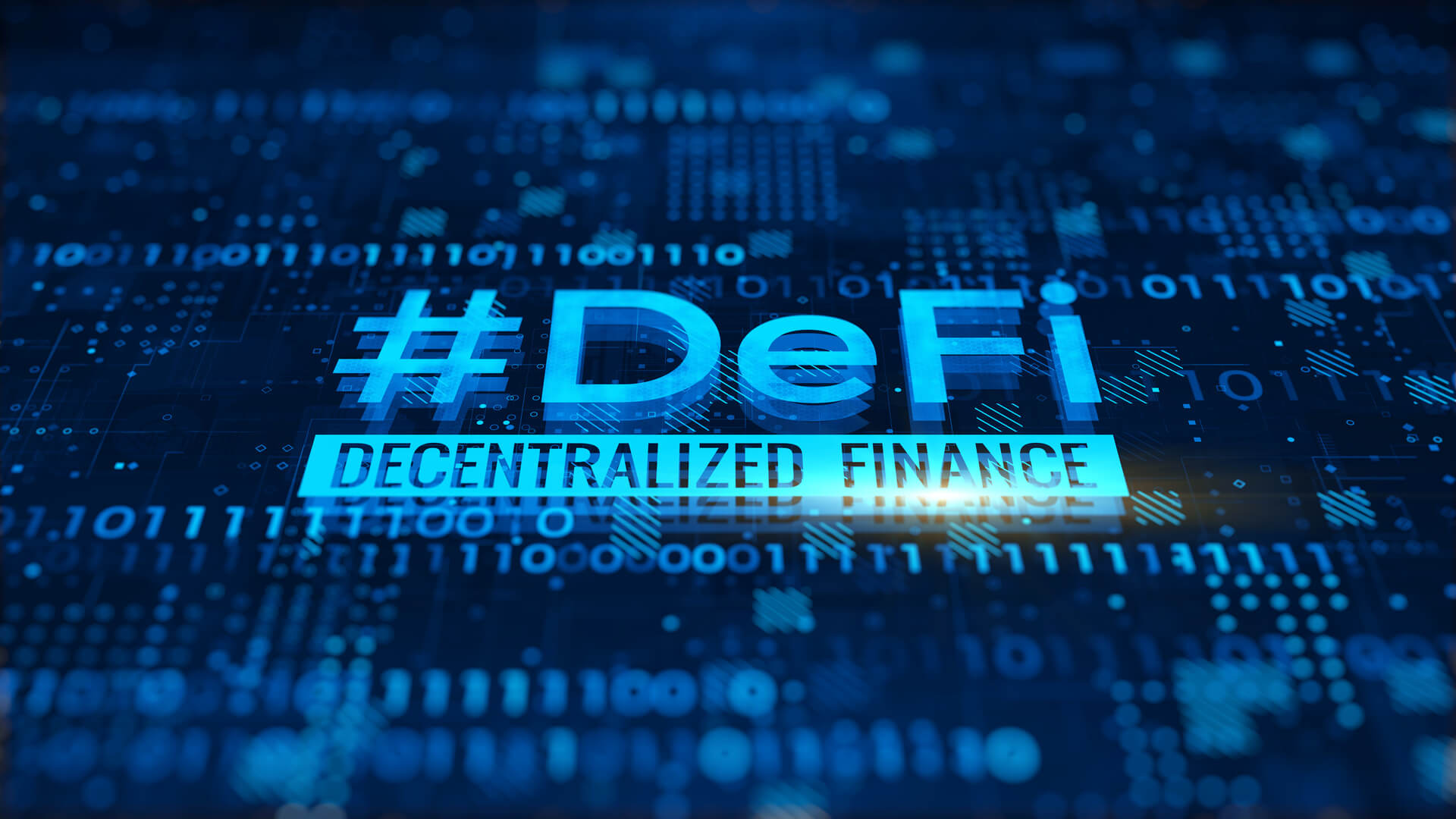 Derivatives
Payment Networks
Stable Coins
Exchanges
Loans
3
Exchanges
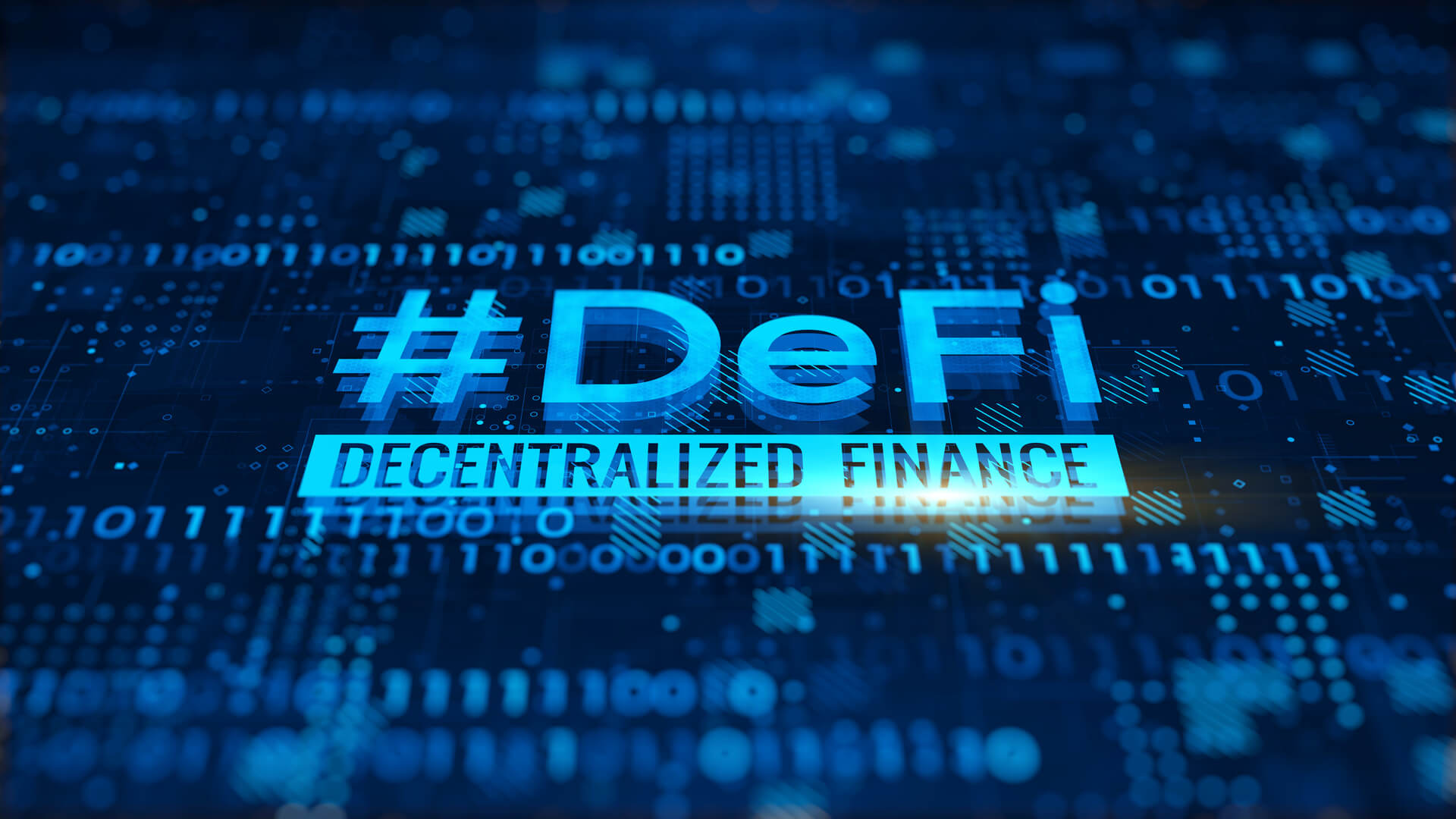 Trade one asset for another
Want good liquidity
Meaning traders don’t wait around
Want low slippage
Meaning purchase shouldn’t move price
4
Centralized Exchanges
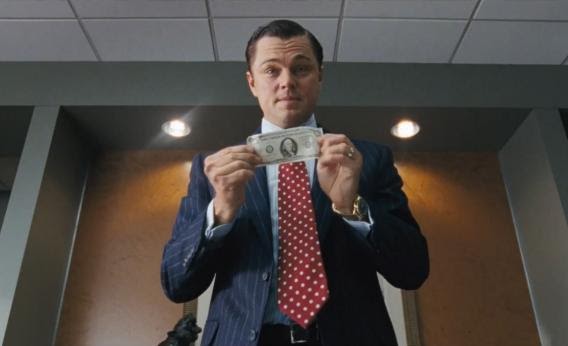 Convenient
Good Liquidity
Low Slippage
Secure, compliant, etc.
See CoinBase, BitFinex, etc.
5
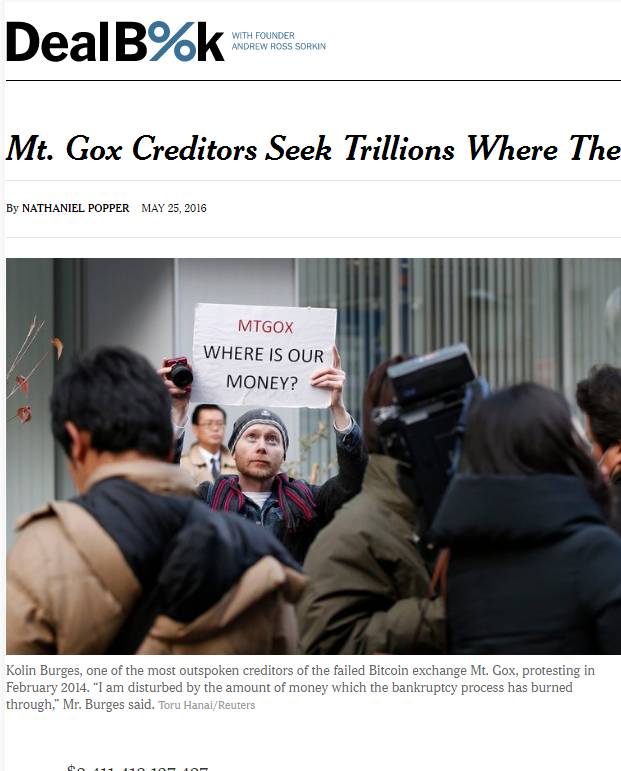 Also Centralized Exchanges
6
[Speaker Notes: Tabloid scandals and mysteries abound. Mt Gox, a Japanese site that acted as a bank for Bitcoin holdings seems to have “lost”, somehow, about $600 M of depositor’s money, all in Bitcoin. It has never been explained whether this money was stolen, whether the keys were simply lost, or whether something more complicated happened.]
Order Book: Guilder vs Florin Tokens
Sell offers
7
Order Book: Guilder vs Florin Tokens
I want 3 Guilder @ ≤1.25
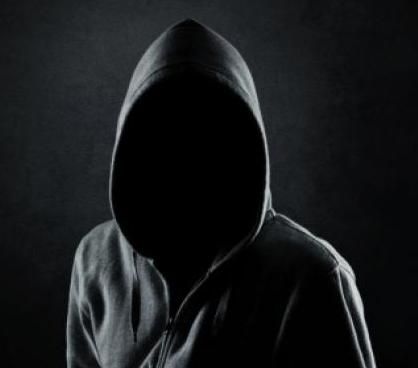 8
Order Book: Guilder vs Florin Tokens
I want 3 Guilder @ ≤1.25
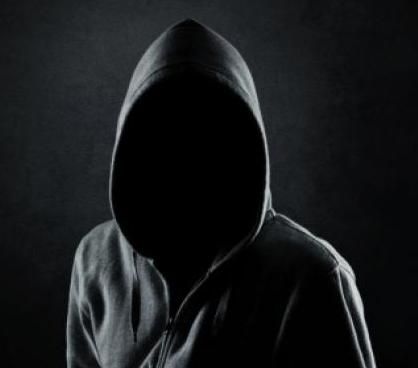 sold
sold
Too expensive
9
Order Book: Guilder vs Florin Tokens
I want 3 Guilder @ ≤1.25
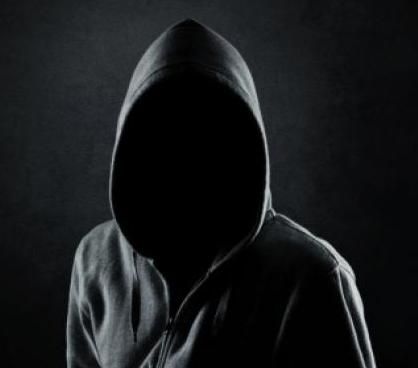 sold
sold
Too expensive
My slippage is price difference between first @1.21 and last @1.23,
10
Order Book: Guilder vs Florin Tokens
I want 3 Guilder @ ≤1.25
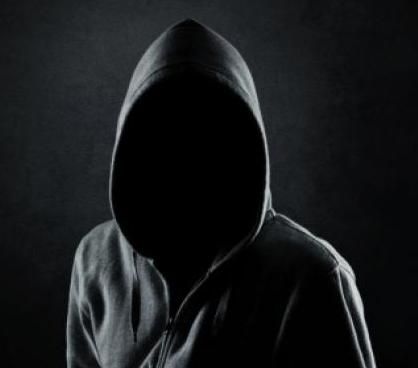 sold
sold
Too expensive
My slippage is the price difference between first @1.21 & last 1@1.23
My liquidity is poor because I am still waiting for 3rd purchase
11
AMMs
12
Automated Market Maker
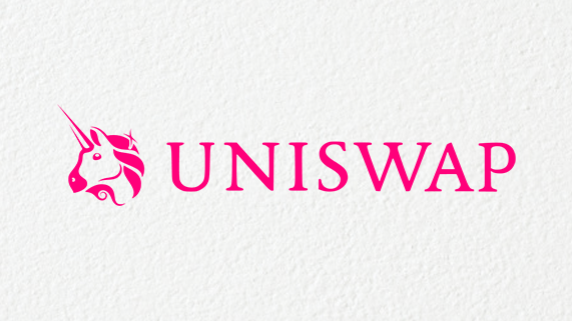 Trade between …
2 or more liquidity pools
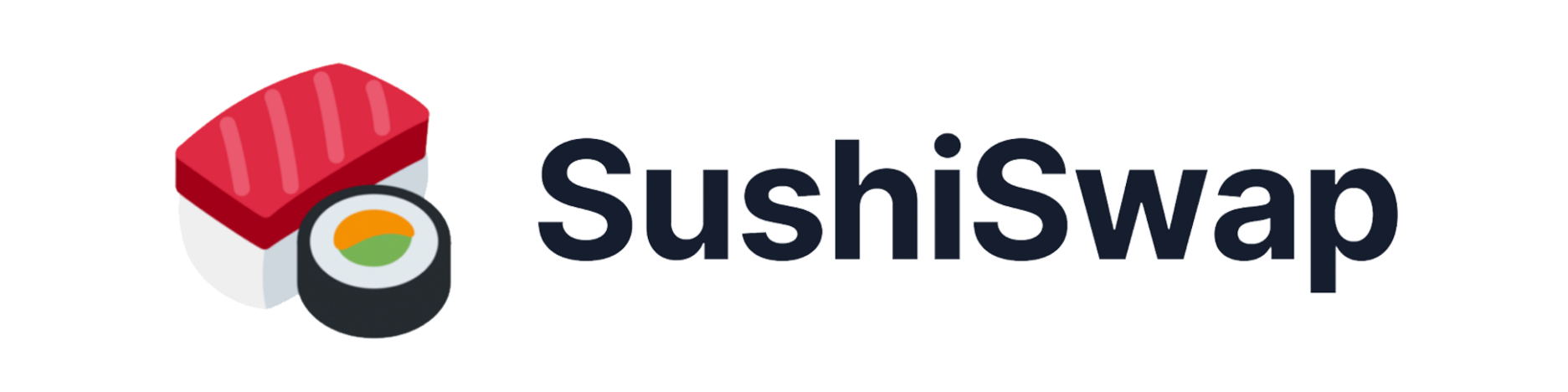 Using mathematical formula
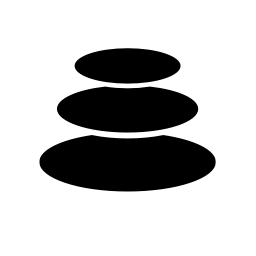 No waiting, no theft, no KYC/AML …
13
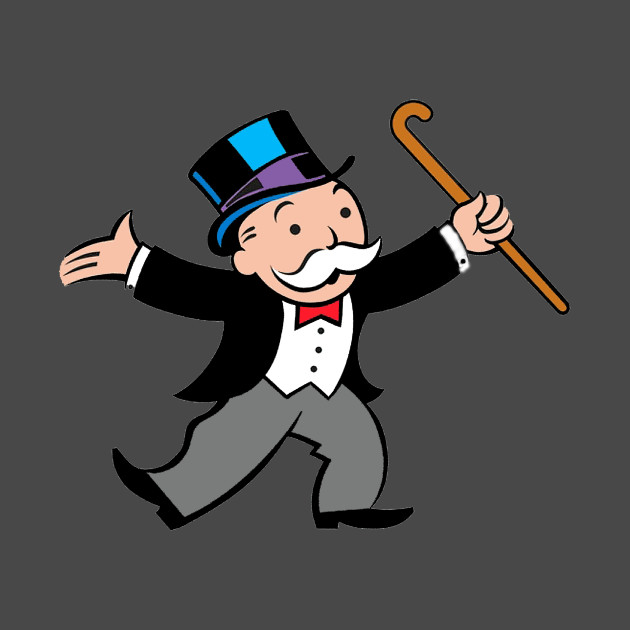 Liquidity Providers
Liquidity Providers lend assets to pool
In return for shares in AMM
Earn Fees
Governance
Can add or remove liquidity
14
Constant-Product AMM
guilder
Two liquidity pools
Florin & guilder
States lie on curve
florin
15
Constant-Product AMM
guilder
florin
16
Constant-Product AMM
guilder
½ florin
(½,2)
2 guilder
2
State lies on curve
½
florin
17
Trader converts 1 florin to guilder
guilder
(½,2)
1 florin in
3/2
florin
18
Trader converts 1 florin to guilder
guilder
(½,2)
1 florin in
4/3 guilder out
(3/2,2/3)
3/2
florin
19
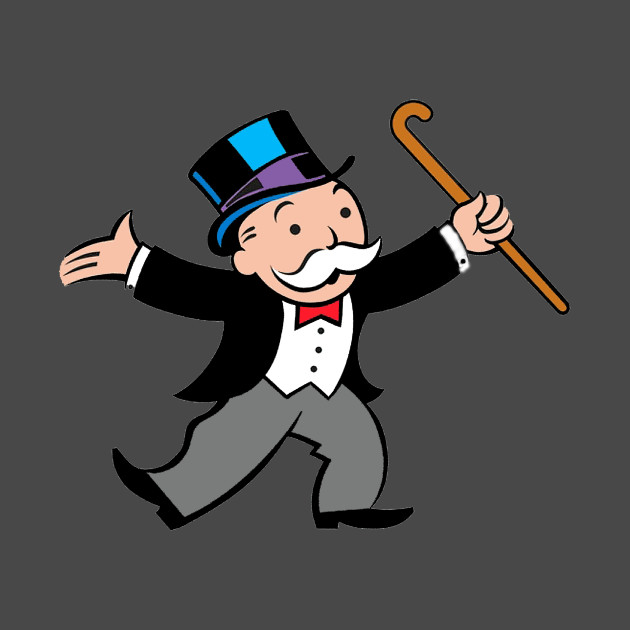 Fees
Each trade incurs fees
Usually added to liquidity pool
Eventually returned to LPs
0.3% for Uniswap
Ignoring for now
20
Arbitrage
guilder
AMM state
Actual market state
florin
21
Arbitrageur profits by correcting exchange rate
guilder
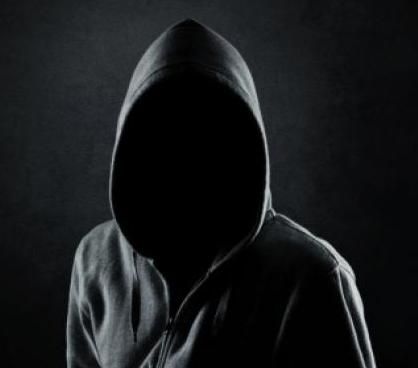 Risk-free profit
florin
22
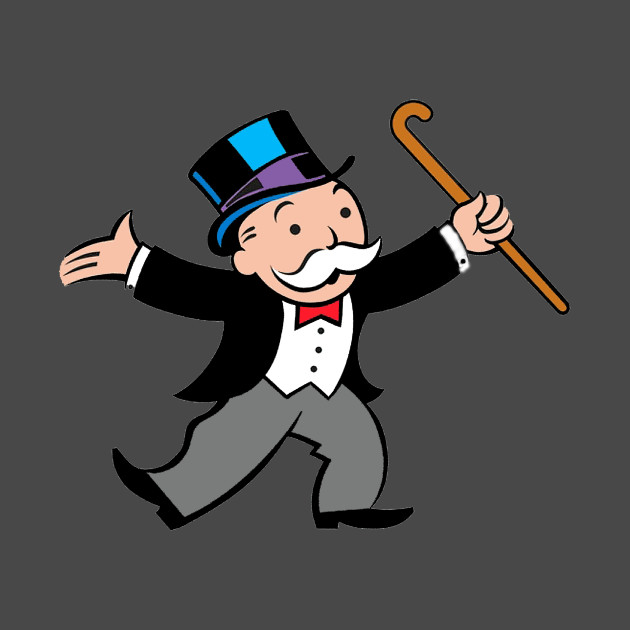 Arbitrage
AMM can’t read market rates
But arbitrageurs will ensure accuracy
AMM can act as price oracle?
Mostly yes, but open to manipulation …
23
Price
guilder
dx
dy
florin
24
Spot price is (negative of) derivative
guilder
florin
25
Put 1 Florin!
Front-Running
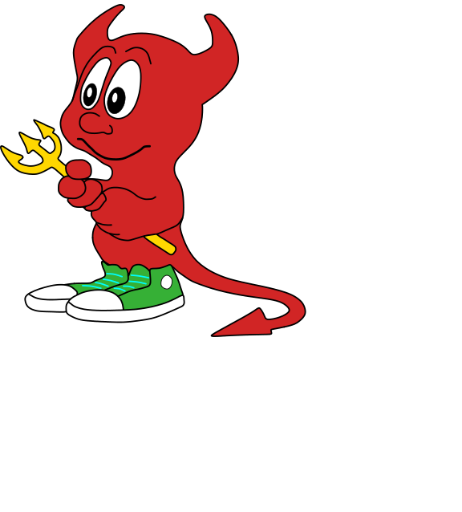 guilder
Should return 1.3333 guilders
(½,2)
florin
26
Put 1 Florin!
Front-Running
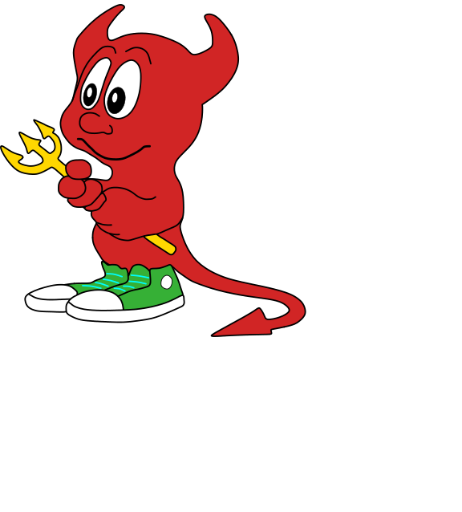 guilder
Should return 1.3333 guilders
(½,2)
Delayed!
florin
27
Front-Running
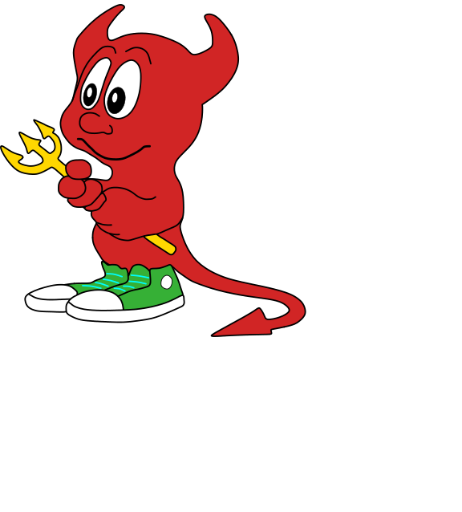 Put 10 Florins!
guilder
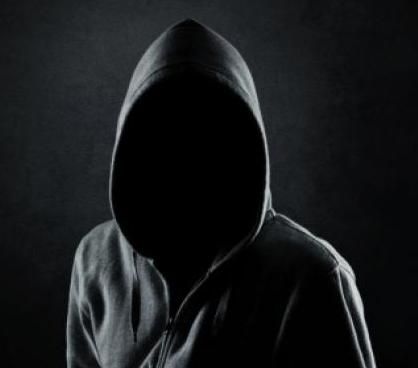 Should return 1.3333 guilders
(½,2)
Front run!
florin
28
Front-Running
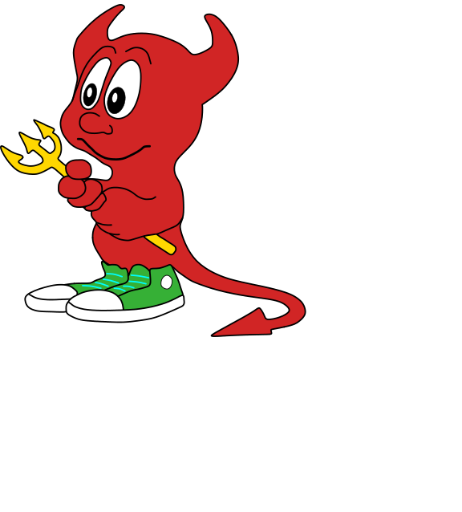 guilder
Should return 1.3333 guilders
(½,2)
Front run!
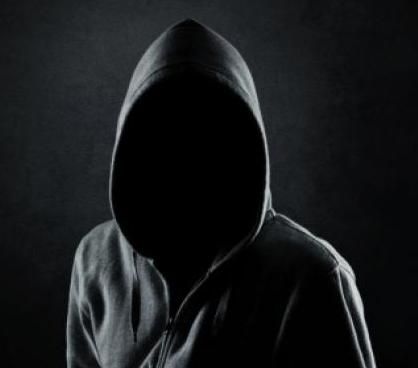 Returns 1.9047 guilders
florin
29
Front-Running
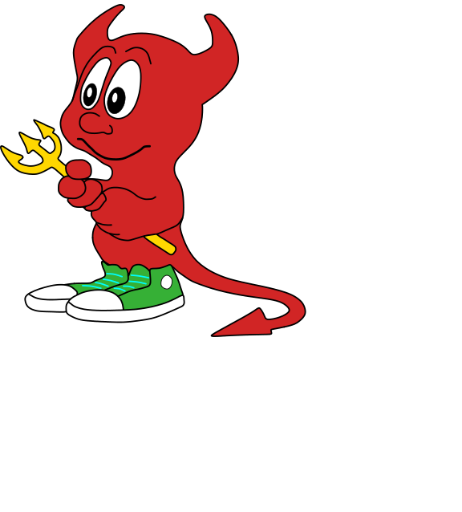 guilder
Should return 1.3333 guilders
(½,2)
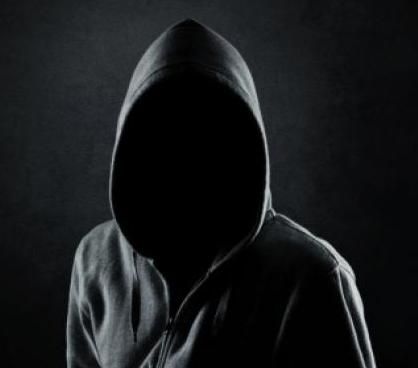 Returns 1.9047 guilders
florin
30
Front-Running
guilder
Should return 1.3333 guilders
(½,2)
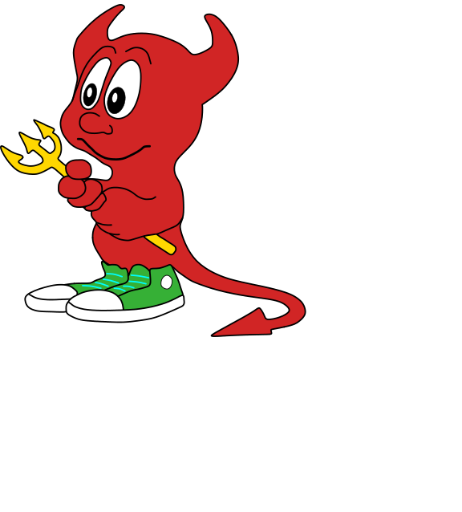 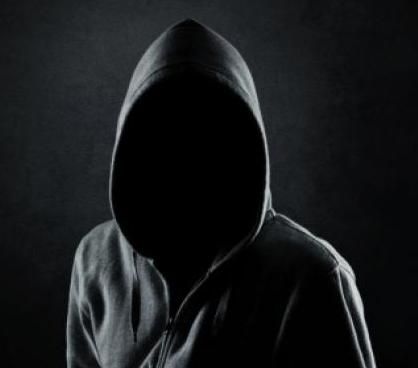 Returns 1.9047 guilders
Got only 0.0082 guilders?
florin
31
Put 1 Florin!
Front-Running
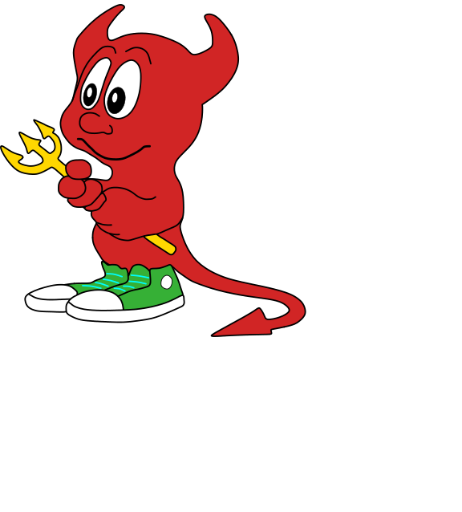 Expecting 1.3333 guilders
Put 10 Florins!
guilder
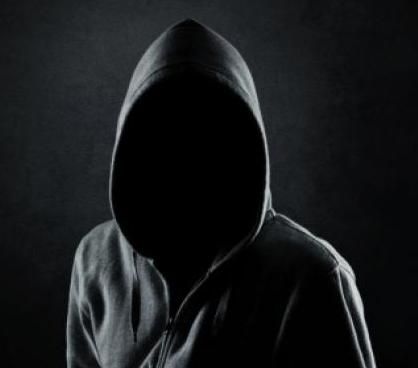 Got 1.9047 guilders
(½,2)
Got only 0.0082 guilders?
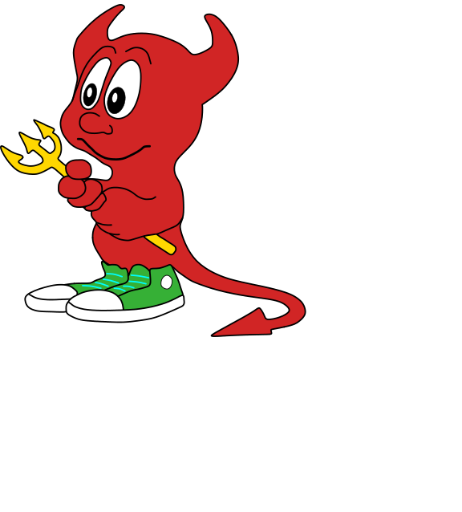 Cashing in!
florin
32
Front-Running
guilder
(½,2)
Got 10.9979 florins
Put back my guilders!
Cashing in!
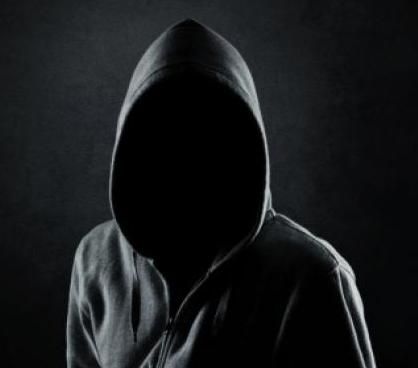 florin
33
Front-Running
I got 1.3250 fewer guilders than expected?
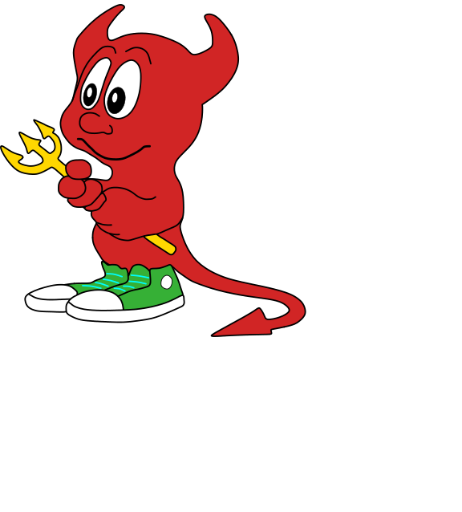 guilder
I got risk-free profit of 0.9979 florins!
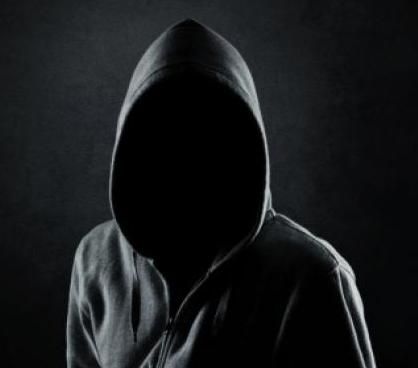 florin
34
This Happened
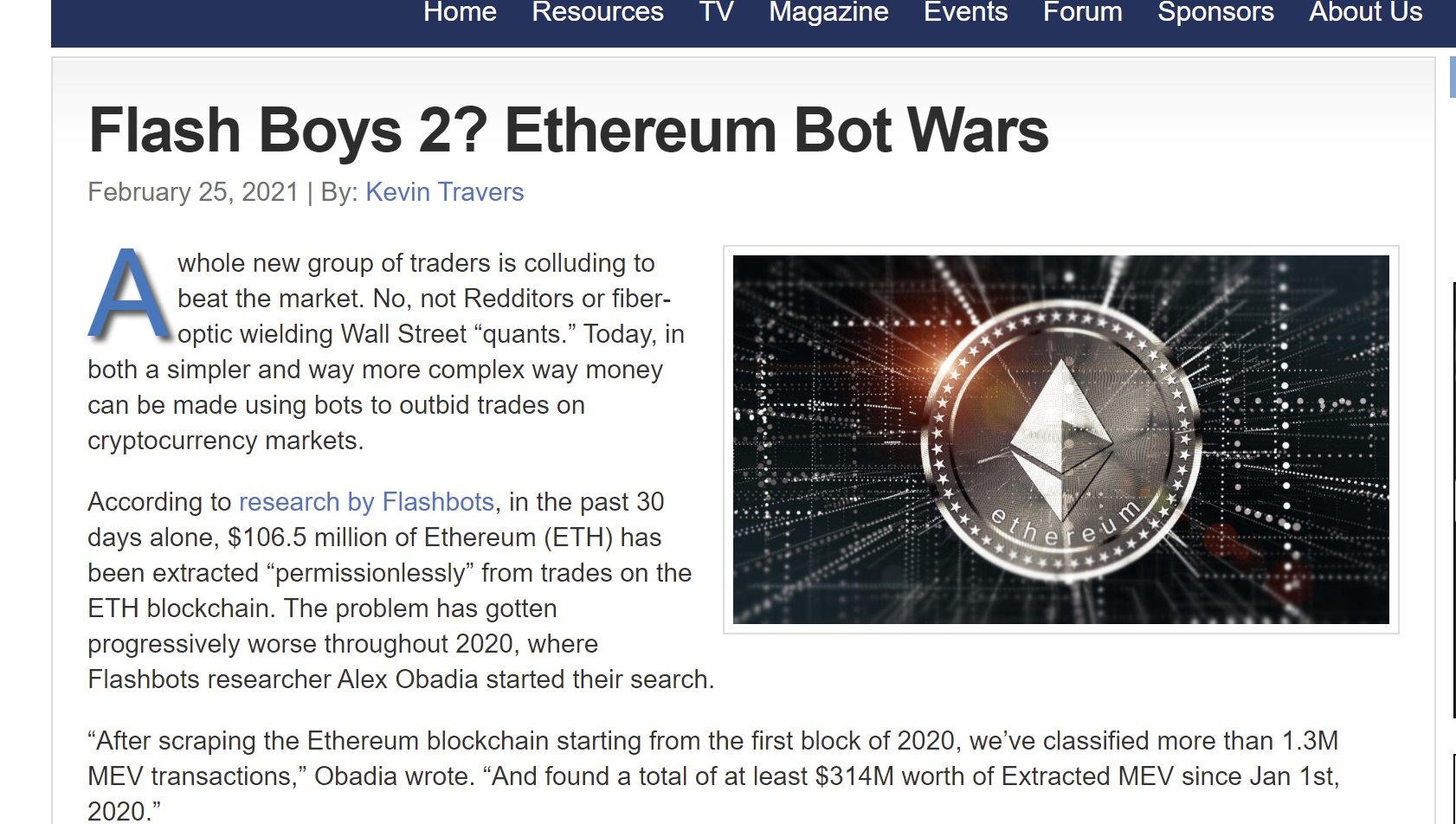 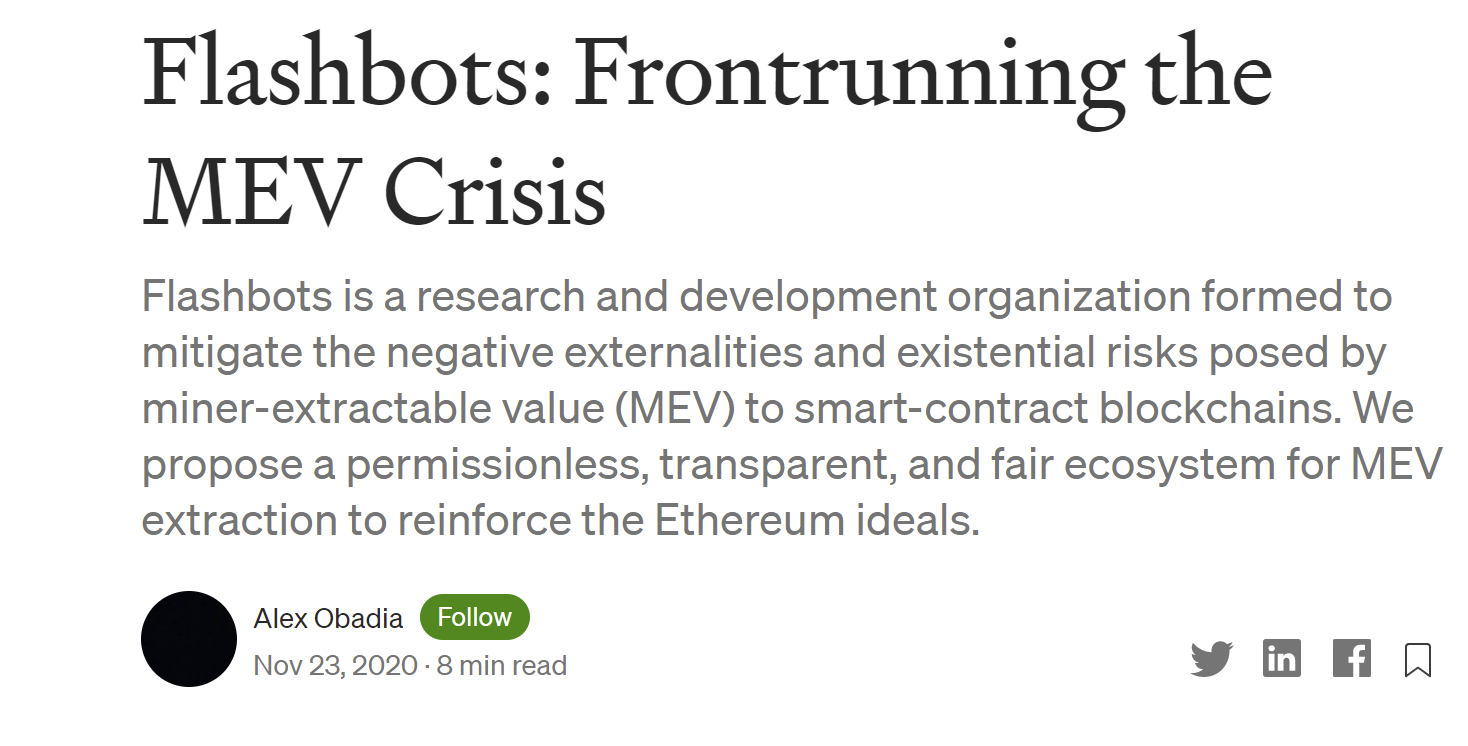 35
General AMMs
guilder
Which functions make sense?
florin
36
Linear AMMs
guilder
Constant price
No slippage
What if price changes?
One pool emptied
florin
37
General AMMs
guilder
Pool sizes don’t change abruptly
florin
38
General AMMs
guilder
Prices don’t change abruptly
florin
39
General AMMs
guilder
Adding florins shouldn’t create more guilders
???
put
florin
40
General AMMs
guilder
Meaning tangent line …
Below the curve
florin
41
Convexity
Market price
42
Convexity
put
Market price
43
Convexity
AMM tangent slope = market price
put
get
Market price
44
Convexity
AMM tangent slope = market price
Large buy gets less than market price
put
get
Market price
Slippage works against Alice
get at market price
45
Non-Convexity
Market price
46
Non-Convexity
get
put
47
Non-Convexity
get
at market price
put
48
Non-Convexity
AMM yields better than market
get
at market price
Runaway effect!
put
Traders buy up undervalued assets
49
General AMMs
guilder
Adapts to any market price …
No linear AMMs
florin
50
Relative value of florin vs guilder?
Valuation
florin
guilder
Every valuation is a point in unit interval
0
1
51
Valuation vs Price
florin
guilder
0
1
52
Stable Point for a valuation
If an arbitrageur …
If function satisfies our properties …
Every valuation has unique stable point
53
Sequential Composition
Given
AMM A: florins → guilders …
AMM B: guilders → francs …
Construct:
AMM C: florins → francs
54
Sequential Composition Example
guilder
Constant-product function
florin
Initial state
55
Put florins in AMM A
guilder
Get back guilders
florin
56
guilder
franc
florin
guilder
Constant-product function
Initial state
57
guilder
franc
florin
guilder
Put guilders in AMM B
Get back francs
58
guilder
franc
florin
guilder
franc
Function, but not constant-product
florin
59
guilder
franc
florin
guilder
franc
florin
60
Parallel Composition
Given
AMM A: florins → guilders …
AMM B: florins → guilders …
Construct:
AMM C: florins → guilders
61
guilder
guilder
florin
florin
Different prices …
Different slippage
Let’s buy guilders with florins …
How to split between them?
62
Parallel Composition Algorithm
Buy from one with best price …
Until slippage causes other’s price to be better …
Then switch …
Repeat as needed
63
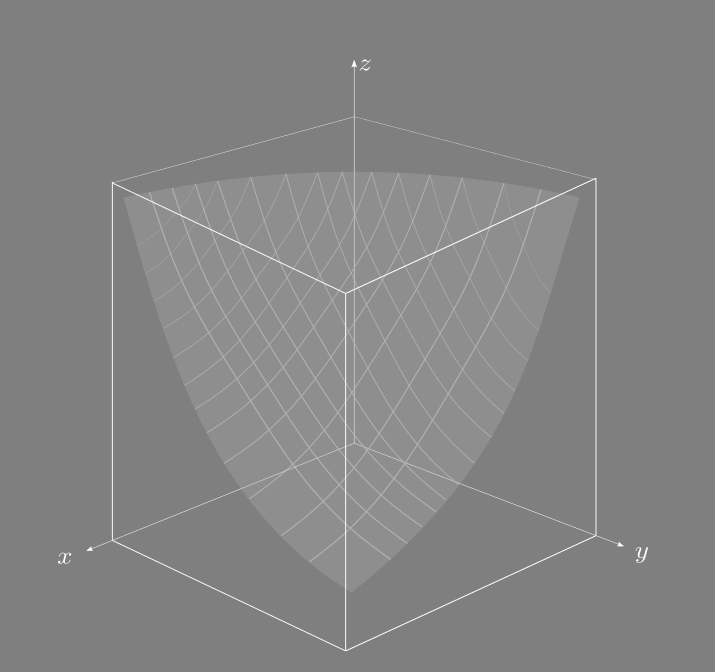 AMMs Can Manage > 2 Assets
Math is more complex ….
But most ideas generalize
64
Overcollateralized Loans
65
I think my BTC holdings will increase in value, but I need ETH right now
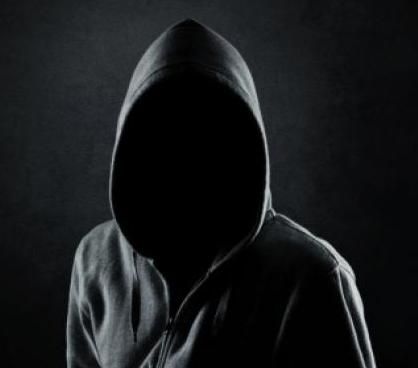 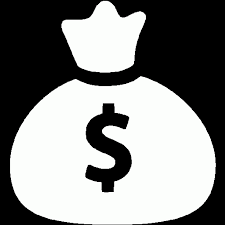 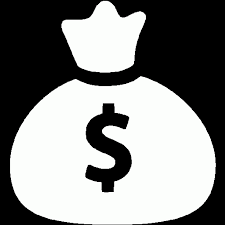 BTC
BTC
66
I want to borrow $1M worth of ETH for 1 year
Give me 2M worth of BTC as collateral!
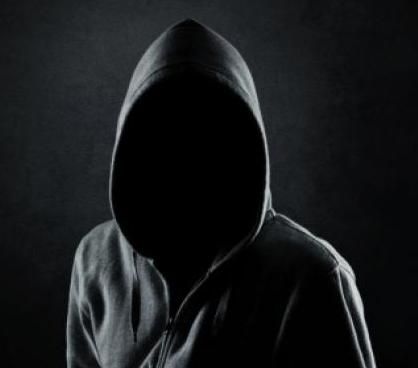 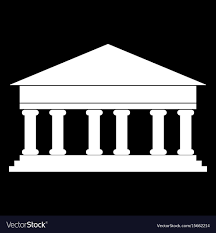 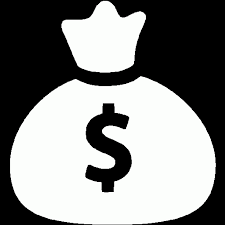 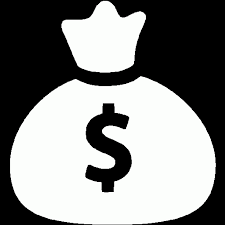 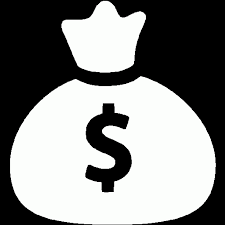 BTC
ETH
BTC
Lender
67
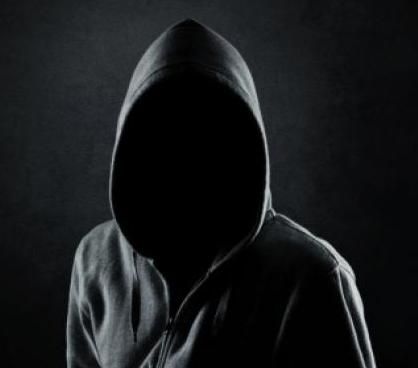 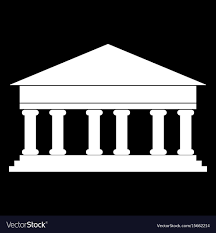 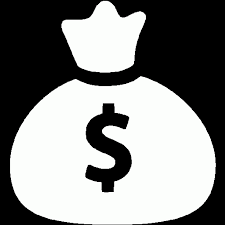 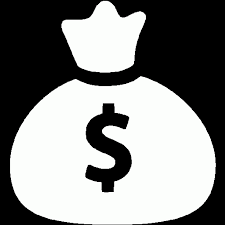 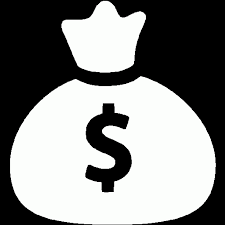 BTC
ETH
BTC
Lender
68
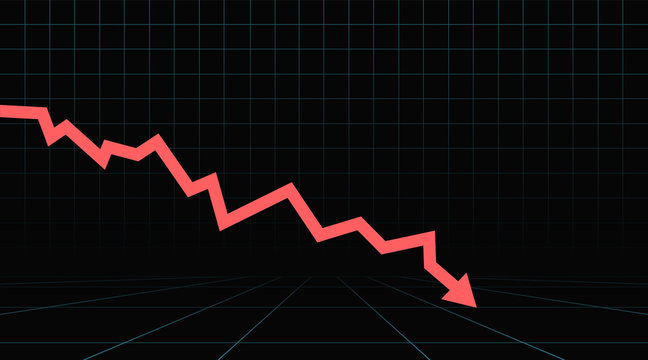 BTC price
BTC vs ETH healthy
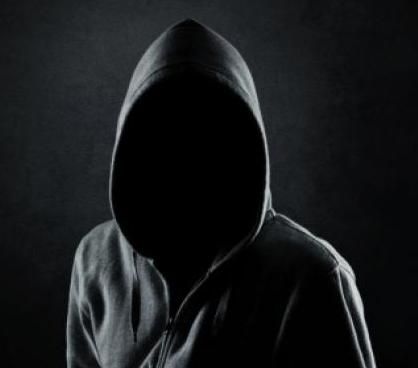 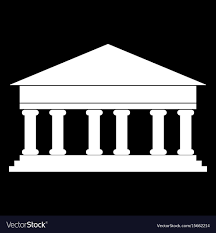 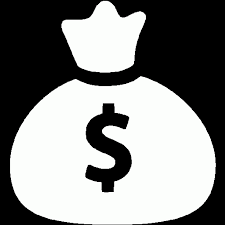 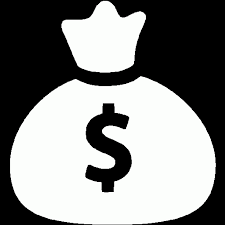 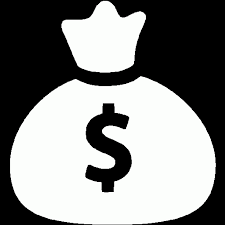 BTC
ETH
BTC
Lender
69
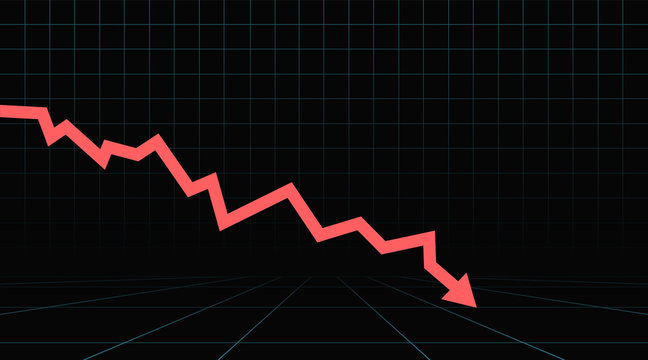 BTC price
Here’s your collateral, minus interest!
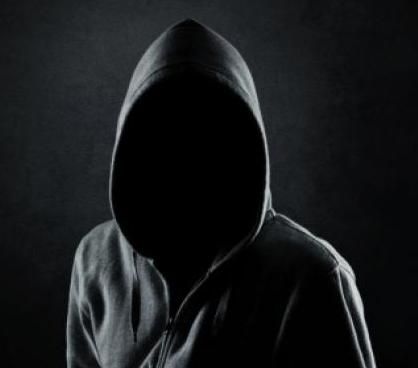 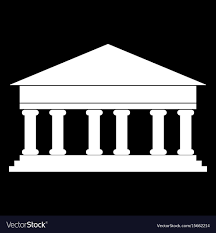 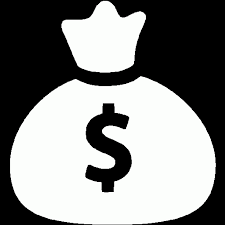 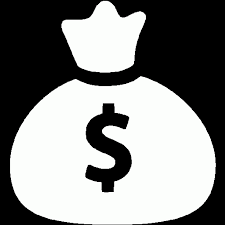 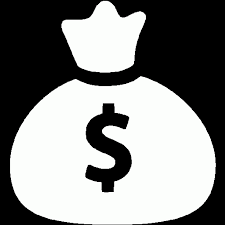 BTC
ETH
BTC
Lender
70
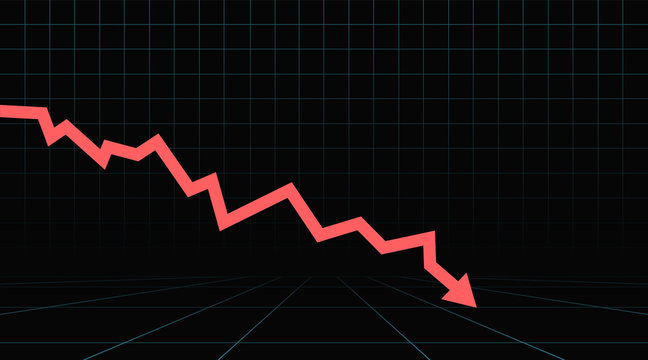 BTC price
BTC price too low!
Liquidating collateral!
Damn!
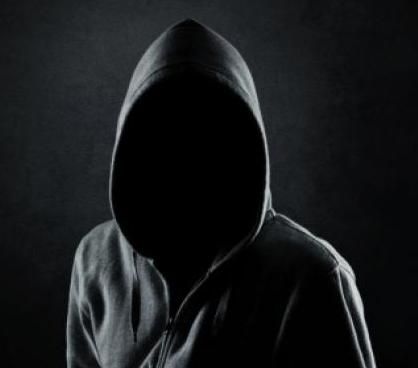 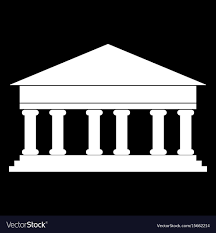 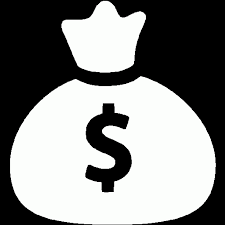 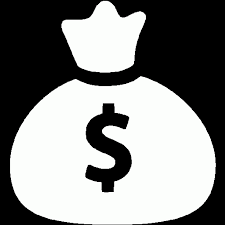 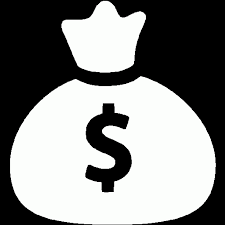 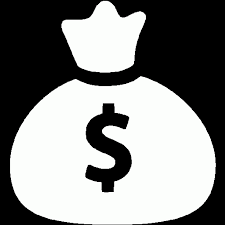 BTC
ETH
BTC
ETH
Lender
71
Flash Loans
72
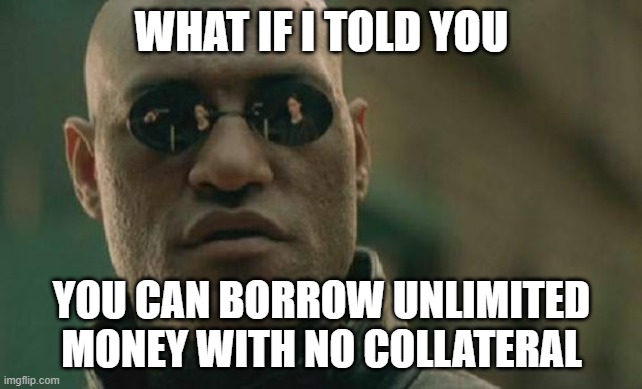 73
Flash Loans
Start Transaction
Borrow money
Go wild
Repay money with interest
Commit Transaction
74
Flash Loans
Cannot commit if money not repaid!
Start Transaction
Borrow money
Go wild
Repay money with interest
Commit Transaction
75
Flash Loans
Start Transaction
If you don’t commit, you revert, & never borrowed in first place!
Borrow money
Go wild
Repay money with interest
Commit Transaction
76
Flash Loans
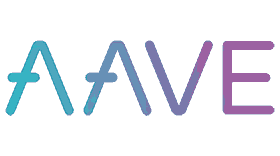 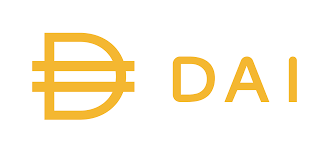 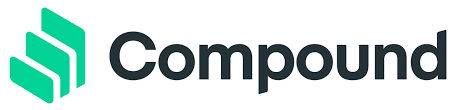 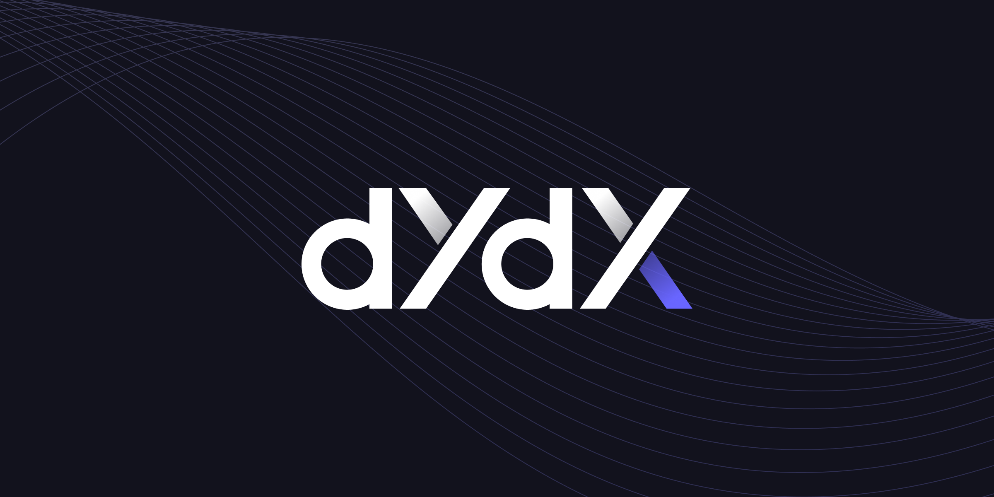 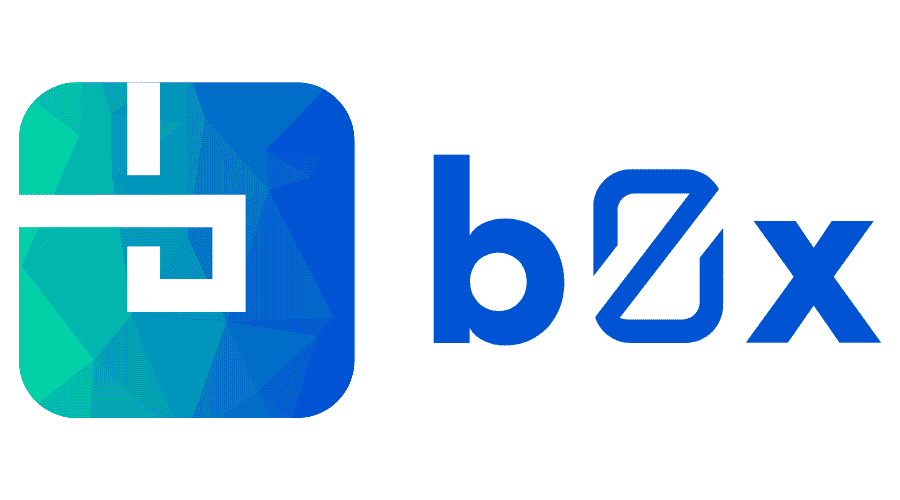 77
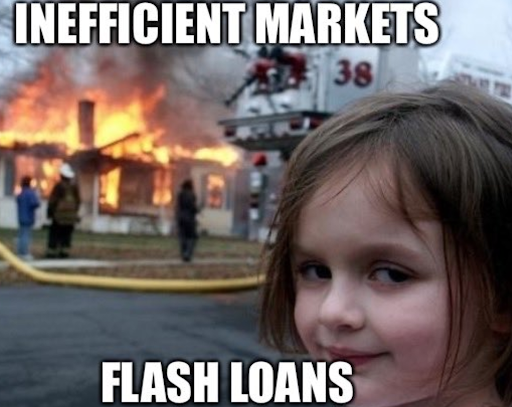 78
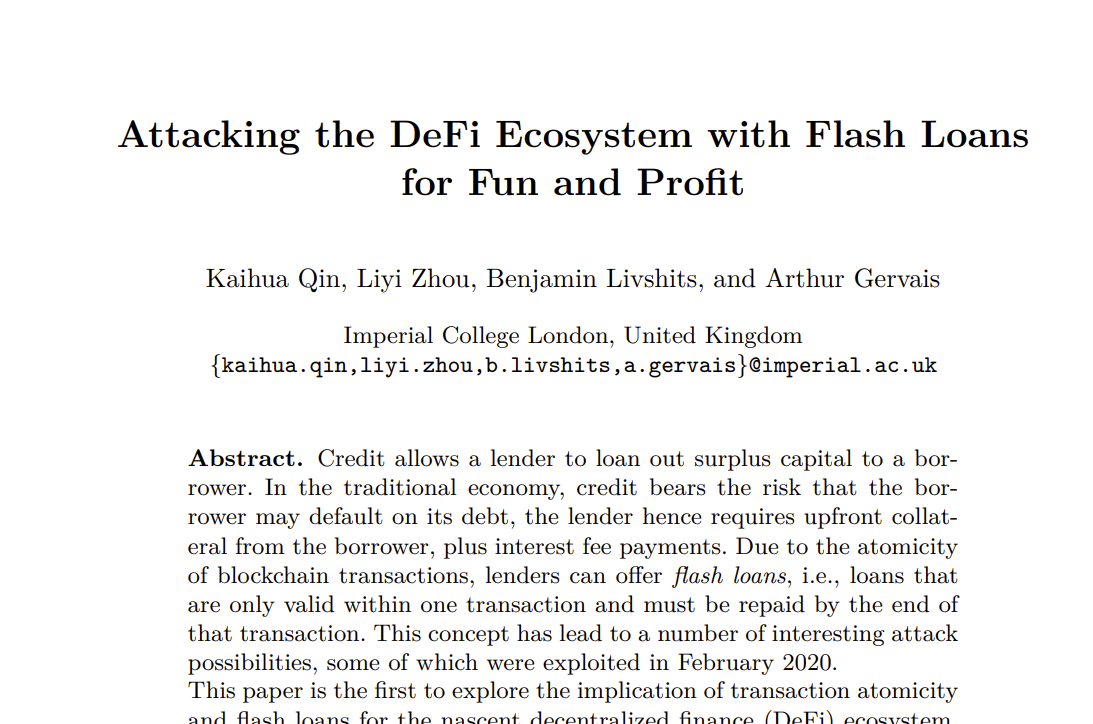 79
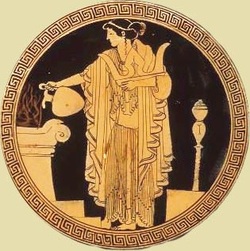 Price Oracles
How do exchanges know market rates?
No trusted 3rd parties
Ask other on-chain DEXs!
But DEX prices can be manipulated …
80
Flash Loan Attack
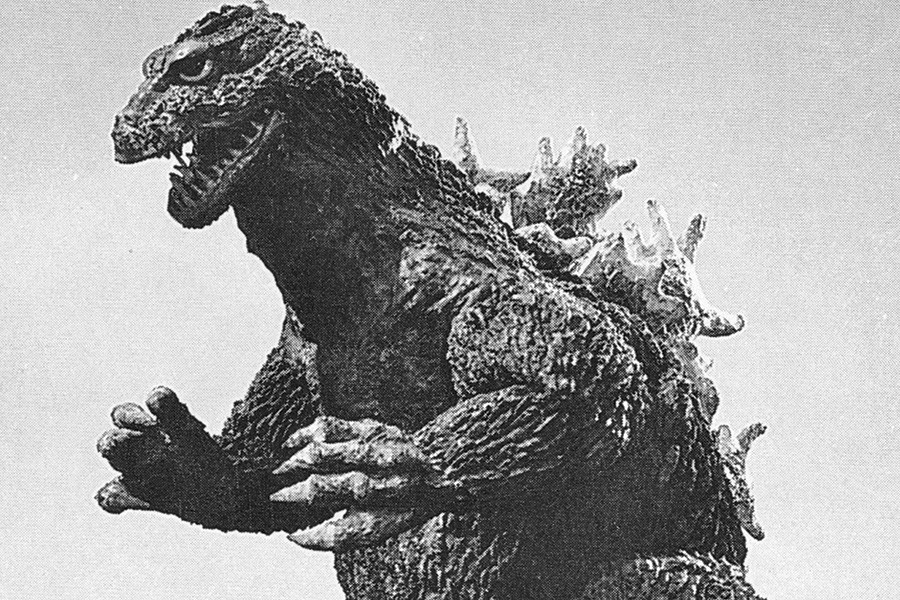 Borrow ETH on DEX
Convert to sUSD at victim’s Oracle AMMs
Distorting Oracles’ price information
Convert back at Victim at distorted rate
Repay loan
Keep the difference
81
1 ETH =  1 sUSD
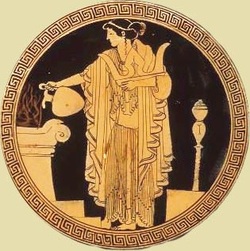 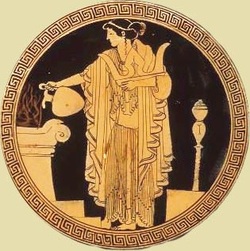 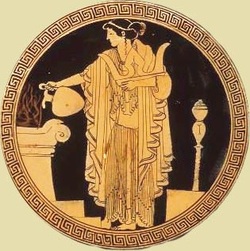 Oracle AMMs
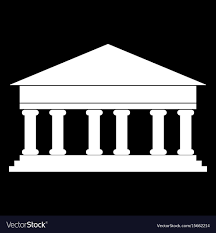 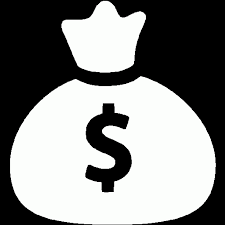 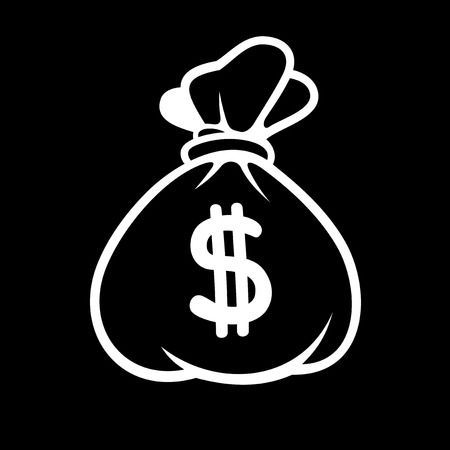 ETH
sUSD
Exchange
82
1 ETH =  1 sUSD
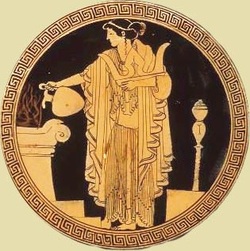 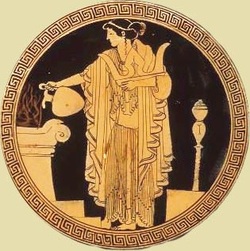 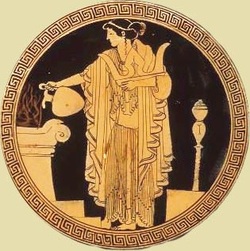 Flash lend me 1 gazillion ETH
Oracle AMMs
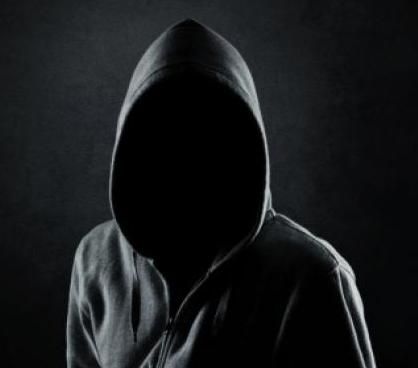 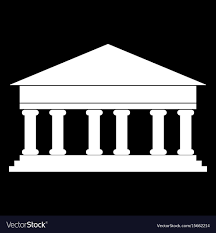 Exchange
83
1 ETH =  1 sUSD
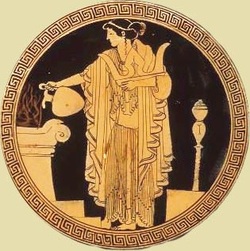 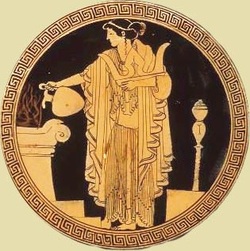 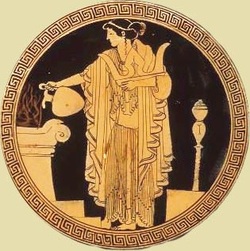 Oracle AMMs
Owes 1G ETH
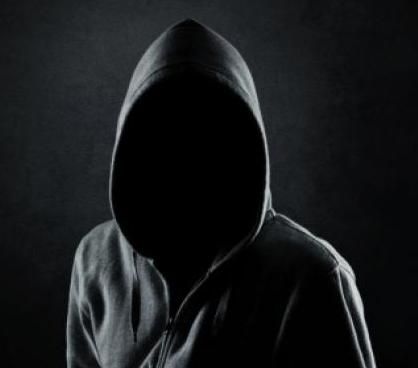 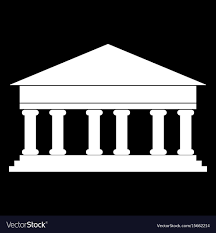 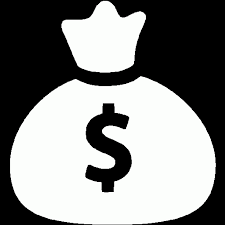 ETH
Exchange
84
1 ETH =  1 sUSD
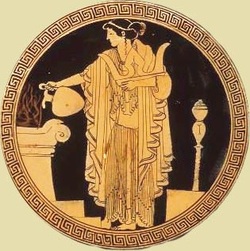 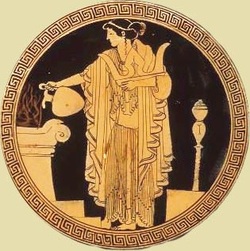 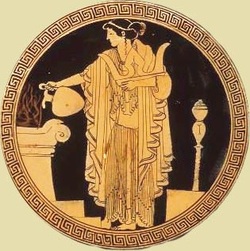 Hey, Oracles, convert my 1G ETH to sUSD!
Oracle AMMs
Owes 1G ETH
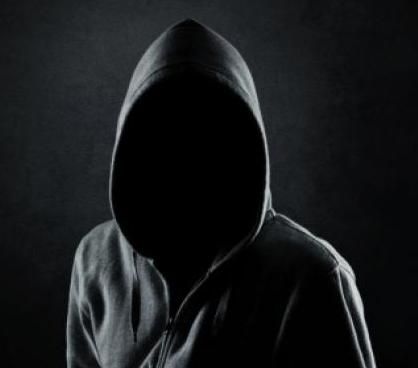 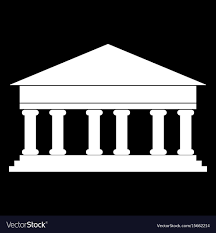 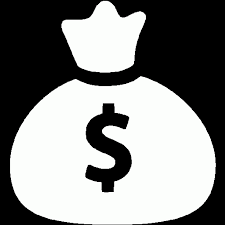 ETH
Exchange
85
1 ETH =  1 sUSD
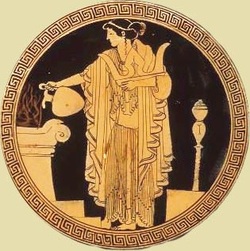 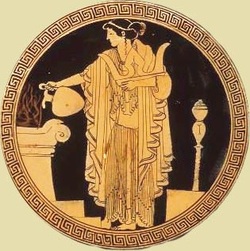 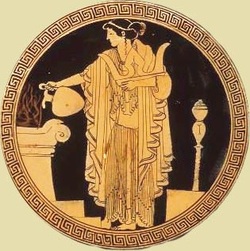 2 ETH =  1 sUSD
My purchase was so large it moved the market!
Oracle AMMs
Owes 1G ETH
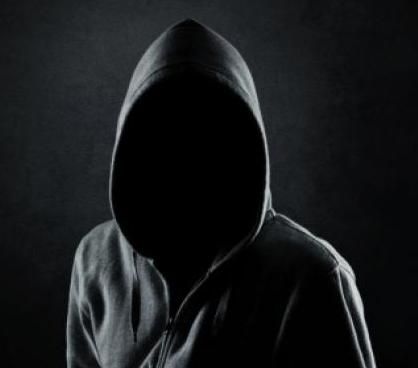 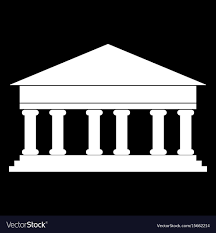 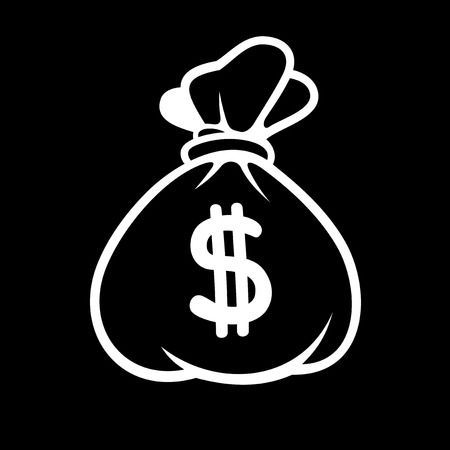 sUSD
Exchange
86
1 ETH =  1 sUSD
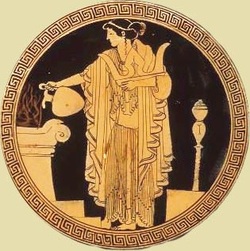 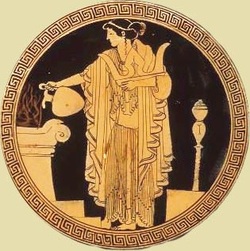 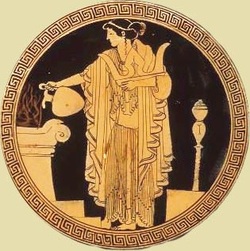 2 ETH =  1 sUSD
Oracle AMMs
Convert my sUSD to ETH!
Owes 1G ETH
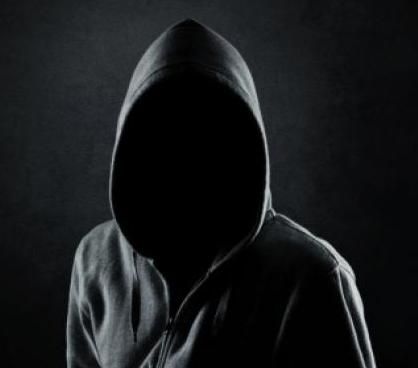 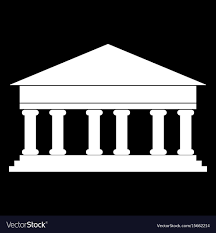 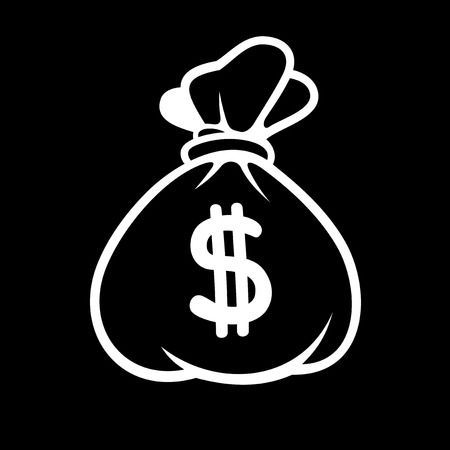 sUSD
Exchange
87
1 ETH =  1 sUSD
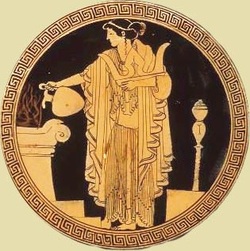 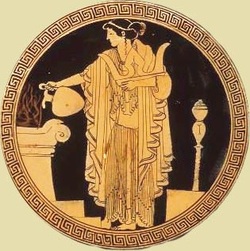 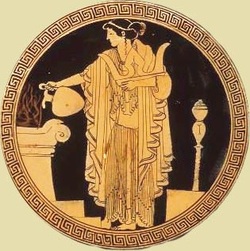 2 ETH =  1 sUSD
Oracle AMMs
Hey oracles, what’s the rate?
Convert my sUSD to ETH!
Owes 1G ETH
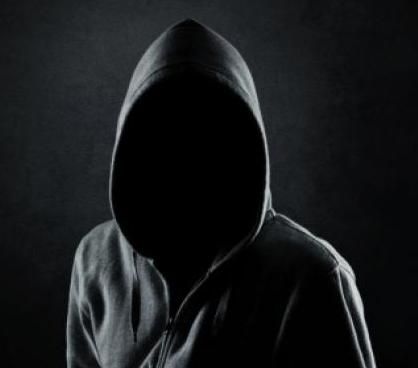 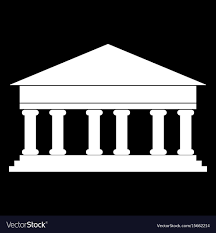 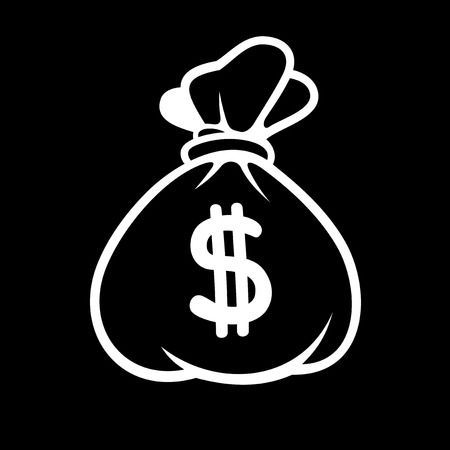 sUSD
Exchange
88
1 ETH =  1 sUSD
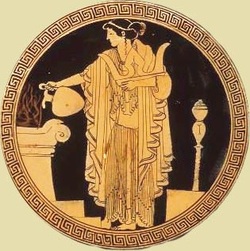 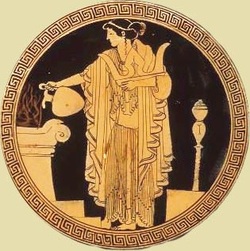 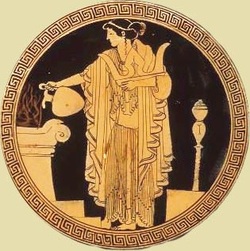 2 ETH =  1 sUSD
Oracle AMMs
Here you go, @market rate!
Owes 1G ETH
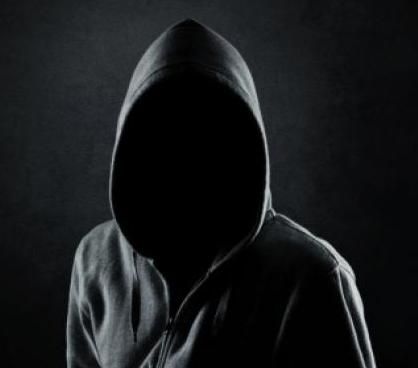 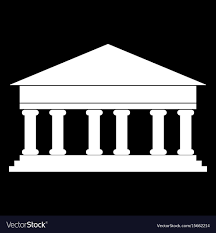 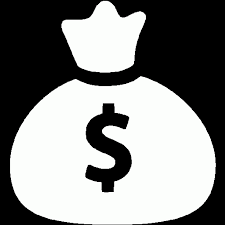 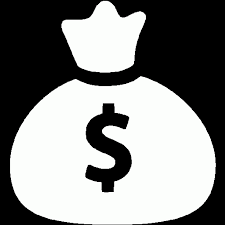 ETH
ETH
Exchange
89
1 ETH =  1 sUSD
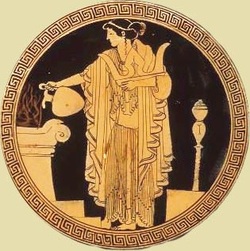 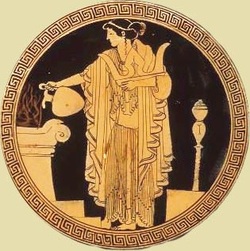 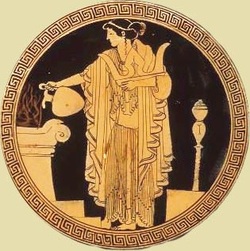 2 ETH =  1 sUSD
Oracle AMMs
Owes 1G ETH
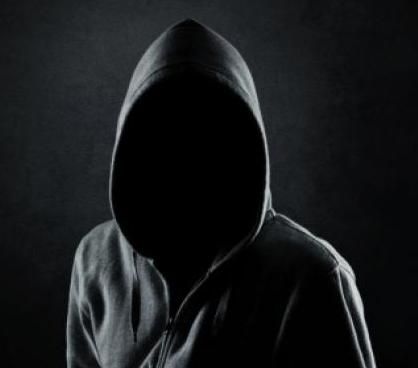 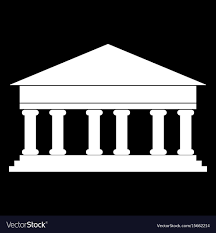 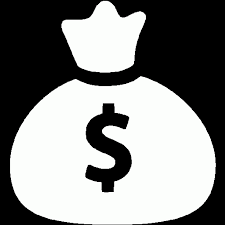 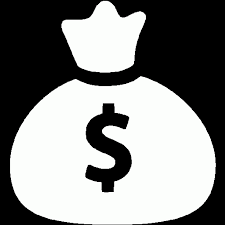 ETH
ETH
Exchange
90
1 ETH =  1 sUSD
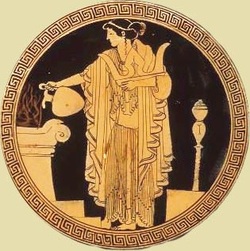 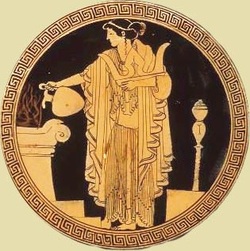 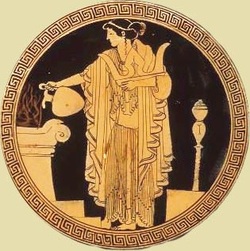 I repay your flash loan & commit transaction,
keeping the extra ETH
2 ETH =  1 sUSD
Oracle AMMs
Uh, oh …
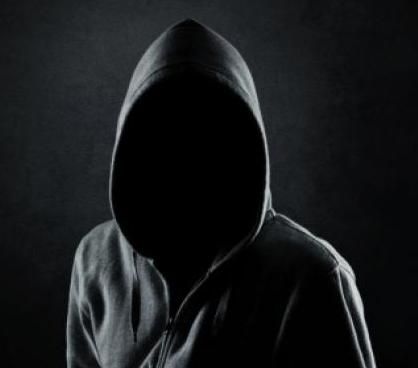 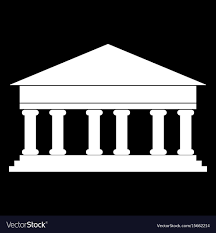 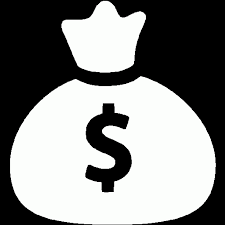 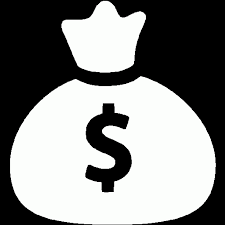 ETH
ETH
Exchange
91
This Happened
18 February 2020
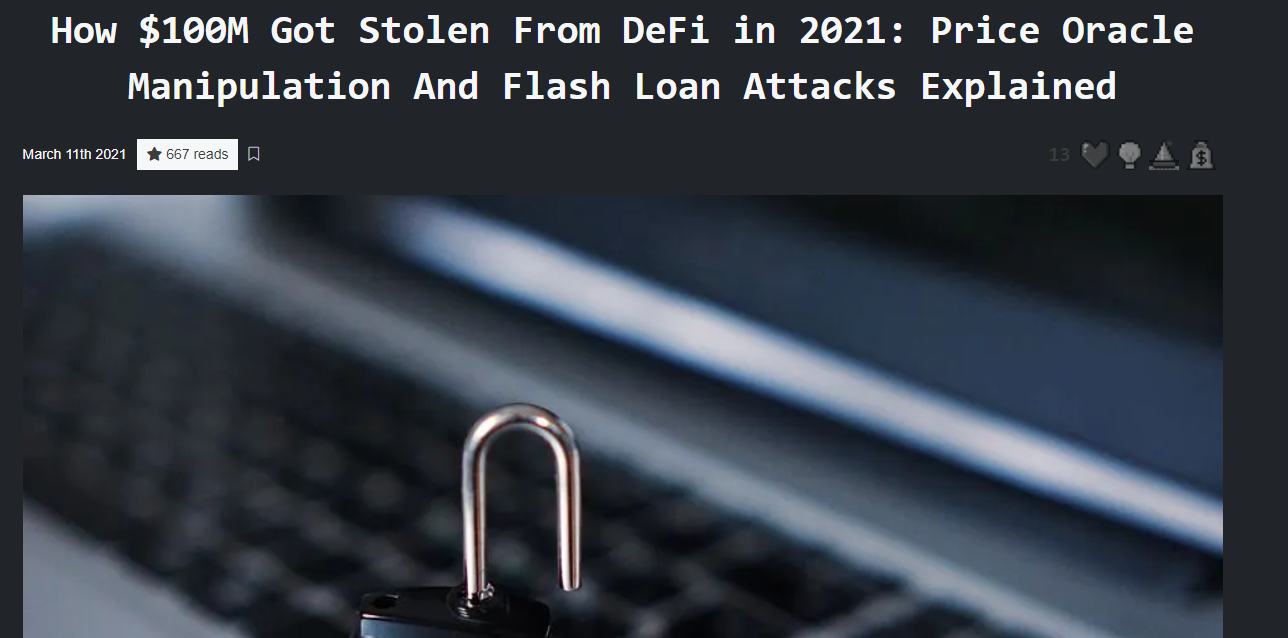 Victim was bZx exchange
Oracles were Uniswap & Kyber Reserve
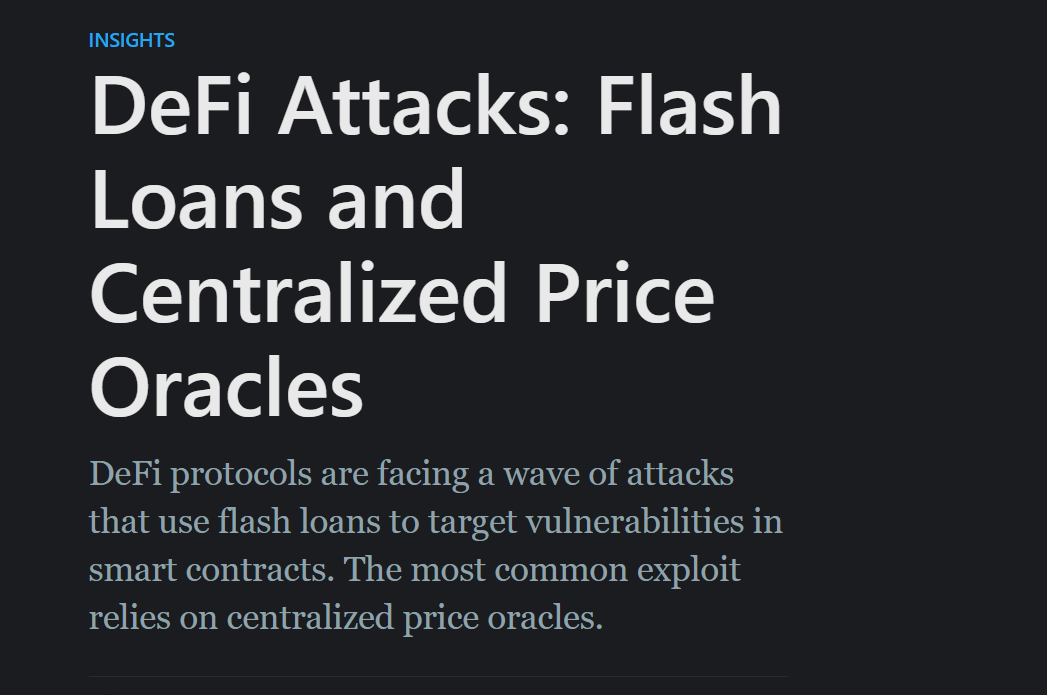 Attacker’s cost: 118.79 USD fees
Attacker’s profit: 635,000 USD
Other attacks too ….
92
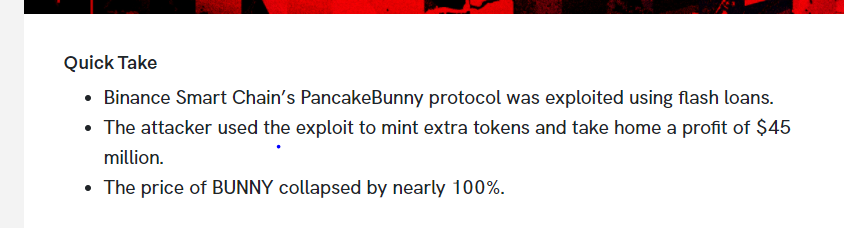 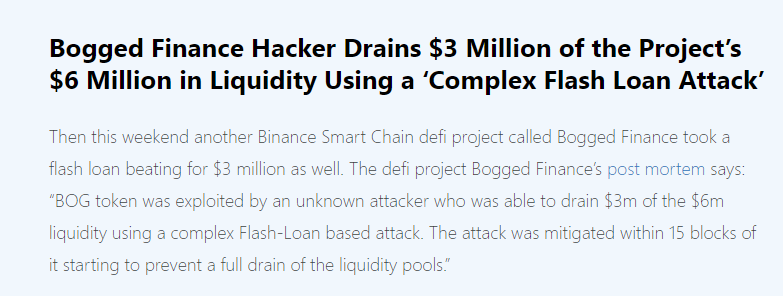 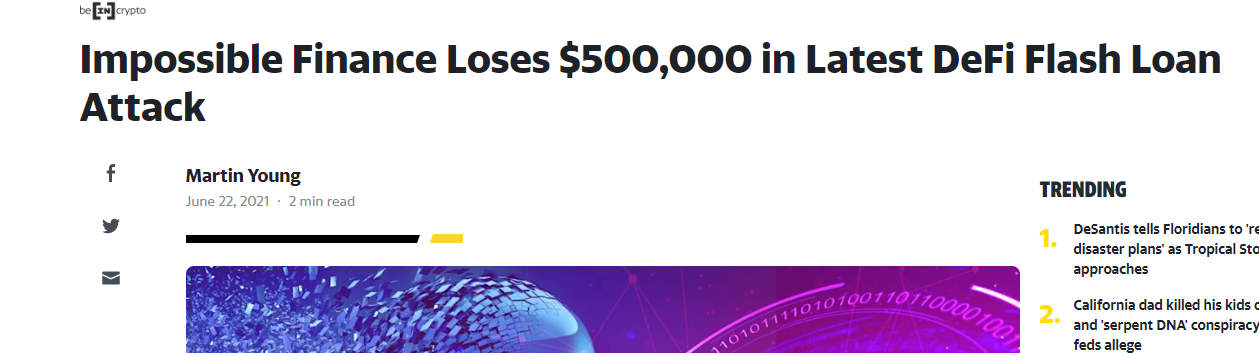 93
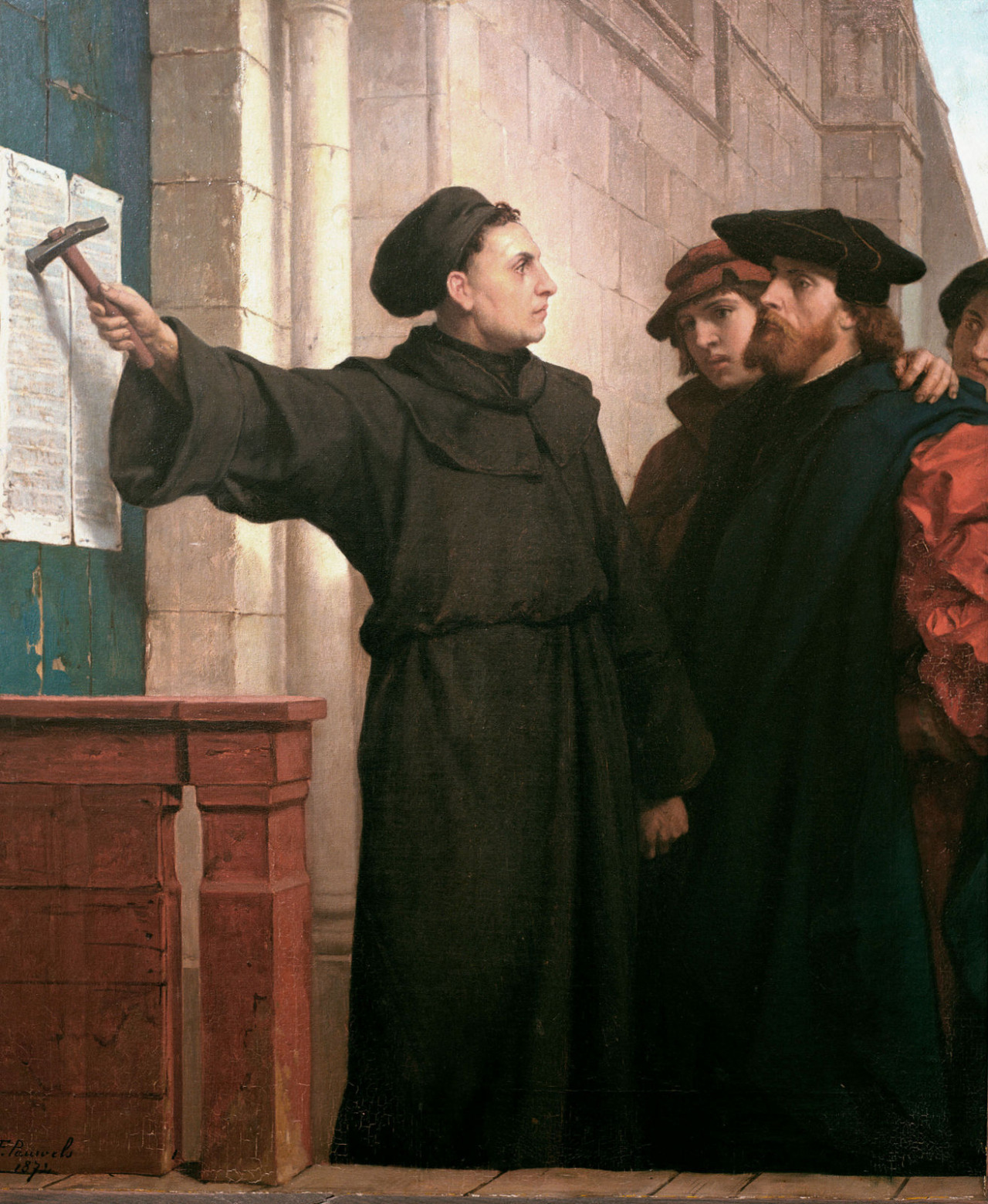 Ideas we covered in this lecture
Exchanges, centralized and decentralized
Order book
AMMs
Constant product
General AMMs
Front-running & Flash loans
94